Week   1
การเขียนเพื่องานนิเทศศาสตร์Writing for Communication ArtsMCA1105
อ. อิสรี ไพเราะ(อ.ต๊ะ)
isaritiaw@gmail.com
MB. 0863583508
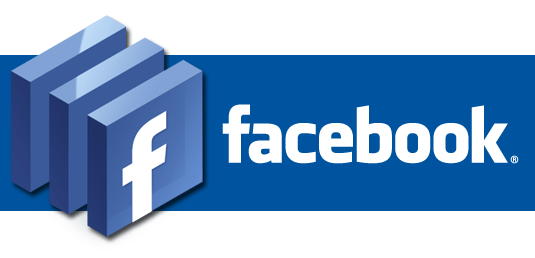 ตั้งกลุ่ม Face Book
ใช้กลุ่มเดิม เปลี่ยนชื่อหรือไม่
Add อาจารย์ - isaritiaw@gmail.com 
ชื่อ Profile  Isari Ait
Agreement
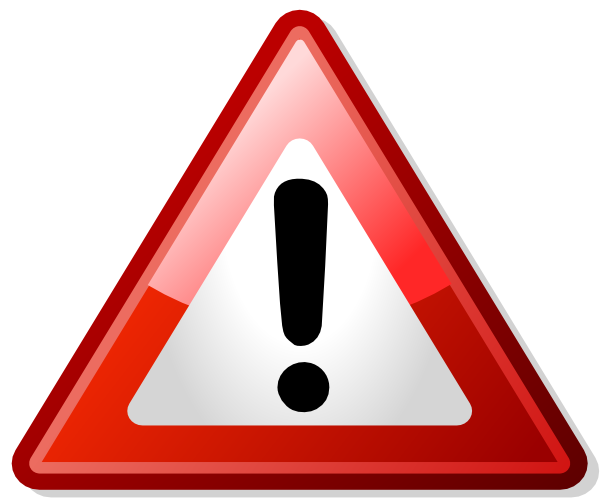 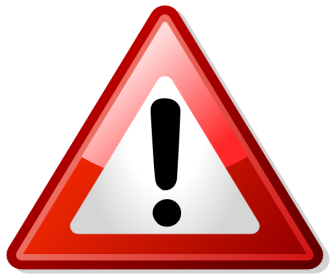 Agreement
เช็คชื่อ ห้ามเซ็นต์ชื่อแทนกันนะคะ
ห้ามเข้าห้องเรียนสายเกิน 15 นาที 
หลัง 15 นาทีแต่ภายใน 30 นาทีของการเริ่มเรียน อาจารย์ขอเหตุผล แต่ถือเป็นขาด ครึ่งของครึ่งครั้ง (สายกรณีนี้ 4 ครั้ง ถือเป็นขาด 1 ครั้ง) โดยการขอเข้าห้องเรียนและเซ็นต์ชื่อ พร้อมมีเครื่องหมายกำกับว่าเข้าสาย
เกิน 30 อาจารย์อนุญาตให้เข้าเรียนแต่ถือเป็นขาดครึ่งครั้ง (สายกรณีนี้ 2 ครั้ง ถือเป็นขาด 1 ครั้ง) โดยการขอเข้าห้องเรียนและเซ็นต์ชื่อ พร้อมมีเครื่องหมายกำกับว่าเข้าสาย
การลา 
		ลาป่วย โทรแจ้งอาจารย์ก่อนคาบเรียน และถ้ากรณีหยุดเรียน 2 สัปดาห์ติดต่อกัน ส่งเอกสารใบรับรองเเพทย์
		ลากิจ ทำเอกสารแจ้งอาจารย์ล่วงหน้า 1 สัปดาห์
ขาดเกิน 3 ครั้ง ขาดครั้งที่ 4 อาจารย์ขอเชิญผู้ปกครองเข้าพบเพื่อหาแนวทางการเรียนของนักศึกษาคนนั้นๆ
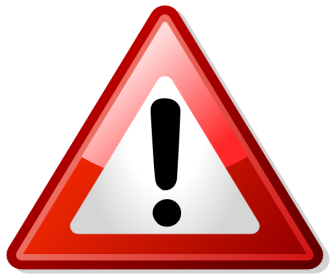 Agreement
ภายในห้องเรียน
ปิดโทรศัพท์ และเครื่องมือสื่อสารทุกชนิด หรือเปิดเป็นระบบสั่น ถ้านักศึกษาต้องการคุยโทรศัพท์ แจ้งขออนุญาตอาจารย์ และออกไปคุยนอกห้องเรียน อาจารย์ให้เวลาในการคุย 15 นาที เกินกว่านั้นไม่อนุญาตให้เข้าเรียนต่อ ถือเป็นการขาดเรียน
กรุณาอย่างเล่น Community และ Chat ทุกชนิด เช่น Facebook, WhatApps, Lines, MSN, Instagram ฯลฯ ในห้องเรียน เว้นแต่อาจารย์ให้ทำกิจกรรมผ่าน Community เท่านั้น
การขออนุญาตทำกิจธุระส่วนตัว ยกมือและขออนุญาต อาจารย์ให้เวลาในการทำกิจธุระส่วนตัว 15 นาที เกินกว่านั้นไม่อนุญาตให้เข้าเรียนต่อ ถือเป็นการขาดเรียน
รายละเอียดในการเรียน
จุดมุ่งหมายของรายวิชา
ผลลัพธ์การเรียนในรายวิชานี้  มุ่งให้นักศึกษามีความรู้ ความเข้าใจในหลักการเขียนเพื่องานนิเทศศาสตร์ และเห็นถึงความสำคัญของสารที่สื่อออกไปยังผู้รับสารให้เกิดการรับรู้ในเนื้อหาสารดังกล่าว
คำอธิบายรายวิชา
คำอธิบายรายวิชา
	ความหมาย ความสำคัญของการเขียนเพื่อการสื่อสาร การออกแบบสาร ความคิดสร้างสรรค์กับการเขียนกระบวนการและขั้นตอนการเขียน การพัฒนาทักษะการเขียน รูปแบบและหลักการของการเขียนเพื่องานนิเทศศาสตร์ หลักการเขียนในงานวารสารศาสตร์ หลักการเขียนในงานประชาสัมพันธ์และการสื่อสารองค์กร หลักการเขียนในงานโฆษณาและการสื่อสารการตลาด หลักการเขียนในงานวิทยุและโทรทัศน์ หลักการเขียนในงานภาพยนตร์และสื่อดิจิทัล จริยธรรมการเขียนเพื่องานนิเทศศาสตร์ โดยการฝึกปฏิบัติการเขียน
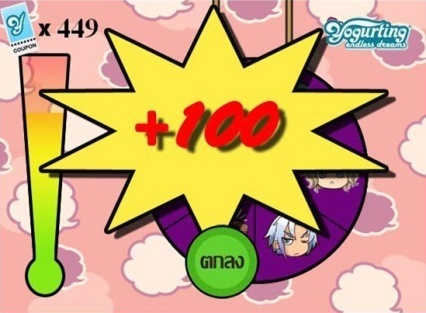 การประเมินผล
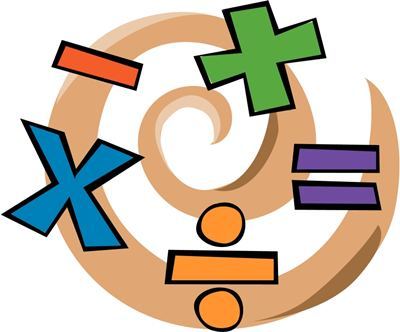 Assignment 1 Time 20 Mins (Present ในการเรียนสัปดาห์ที่ 1)
คิดว่าตัวนักศึกษาเป็นสัตว์อะไร
		หนู
		หมี
		นกอินทรีย์
		สิงโต
เพราะอะไร จงบอกเหตุผล
หนู
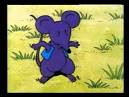 จุดด้อย				จุดเด่น
จุกจิก				- รักพวกพ้อง
ไม่มีความเชื่อมั่นในตัวเอง		- ทำอะไรตามใจคนอื่น
ชอบอยู่กับคนหมู่มาก		- ละเอียดรอบคอบ
หมี
จุดด้อย				จุดเด่น
-ชอบอำนาจ			- ปกป้องผู้อื่น
-คิดว่าตัวเองเป็นหใญ่		- ตัดสินใจอะไรเร็ว
-ทำอะไรไม่รอบคอบ			- มองเห็นว่าทุกอย่างแก้ไขได้
นกอินทรีย์
จุดด้อย				จุดเด่น
ไม่ชอบถูกควบคุม			- มองเห็นโลกกว้าง
 ไร้ซึ่งกฏเกณฑ์			- รักอิสระ
 ทำงานภายใต้กรอบจะอึดอัด		- ความคิดสร้างสรรค์
สิงโต
จุดด้อย				จุดเด่น
 ทำอะไรตามใจตนเอง		- มีนิสัยเป็นผู้นำ ชอบปกป้องผู้อื่น
 ไม่ชอบฟังใคร			- ทำอะไรอยู่ในกรอบได้ดี
 มองว่าผู้อื่นต้องอยู่ในอำนาจ		- มีปัญหาพร้อมท้าชน
ของตนเอง
Homework 					ชื่อ นามสุกล 			วิชา 	   เอก			ชั้นปีที่ 			รหัส 			งานชิ้นที่ 1 (แก้ไขงานชิ้นที่ 1)
Homework
เขียนตอบคำถาม
1. การเขียน ทำให้เกิดประโยชน์อะไรในการดำเนินชีวิต
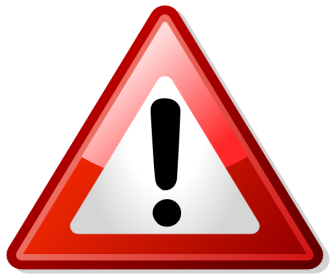 Agreement
งานเดี่ยว รวบรวมงานทุกชิ้นใสแฟ้มงานเดี่ยวส่งตอนสิ้นเทอม
งานกลุ่ม รวบรวมงานทุกชิ้นใสแฟ้มงานกลุ่มส่งตอนสิ้นเทอม

ไม่ส่งคะแนนหาย 40 คะแนนค่ะ
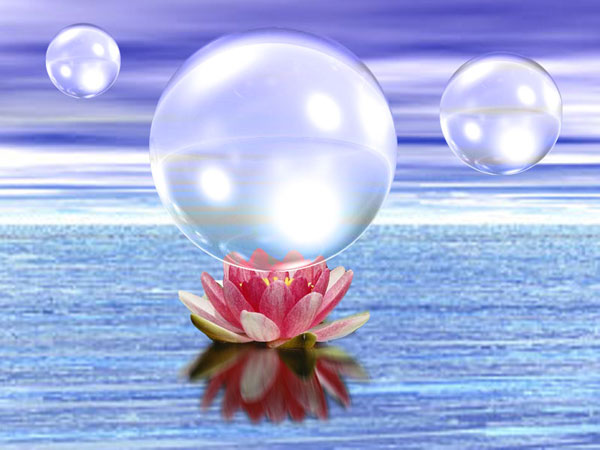 “ผู้ใฝ่รู้ ย่อมมีความรู้ ผู้ใฝ่ดี ย่อมมีแต่สิ่งดี 
สติ ปัญญา เป็นสมบัติอันทรงค่าที่ติดตัวของผู้เป็นบัณฑิต”
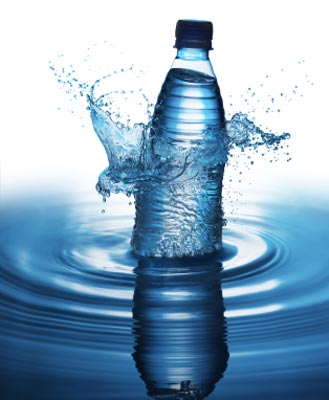 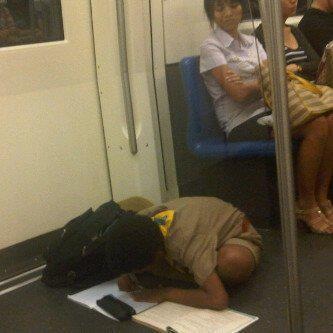 อ. อิสรี ไพเราะ(อ.ต๊ะ)